LINGUA E TRADUZIONE PORTOGHESE I
Università degli Studi di Trieste, Dipartimento di Scienze Giuridiche, del Linguaggio, dell’Interpretazione e della Traduzione
Prof.ssa Elena Manzato | manzatoelena@gmail.com
DITADO
Leitura


Ditado
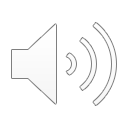 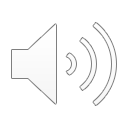 DITADO
A Mariana é portuguesa, é de Lisboa, mas estuda línguas na Itália. O português é a sua língua materna, mas agora ela fala muito bem italiano.
Agora ela mora em Roma e adora a cidade. A Mariana gosta muito de aproveitar o fim de semana. 
Ao sábado, levanta-se cedo, por volta das 8 horas, e sai para ir às compras. Normalmente, ela almoça na casa dos seus amigos portugueses e depois toma um café com a sua amiga italiana Sara.
Ao sábado à tarde gosta de relaxar, de ler livros, de ver televisão. Ao sábado à noite ela sai com os colegas da universidade, mas ela prefere não voltar para casa muito tarde.
Ao domingo, a Mariana sai para caminhar, ela passeia muito pelo centro da cidade. À noite ela vai ao teatro ou ao cinema, mas volta cedo, porque às segundas se levanta sempre às 6h30 [seis e meia] para ir à universidade.